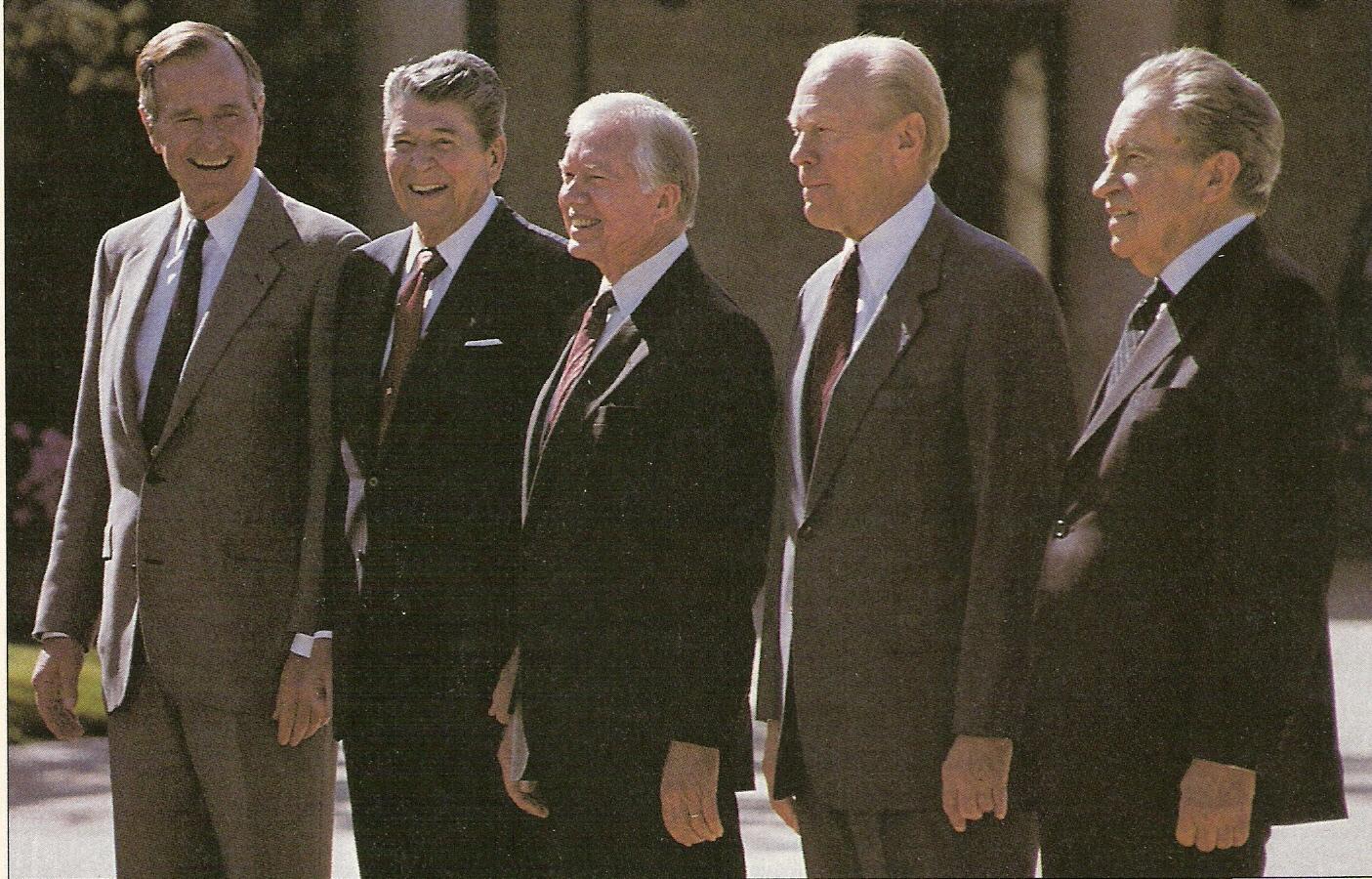 George H.W. Bush & Bill Clinton
Unit 13: Modern Era #1
“Let future generations understand the burdens and blessings of freedom. Let them say we stood where duty required us to stand.” - President George Bush, Jan. 1991
George H.W. Bush (AKA, Bush Sr., 41)
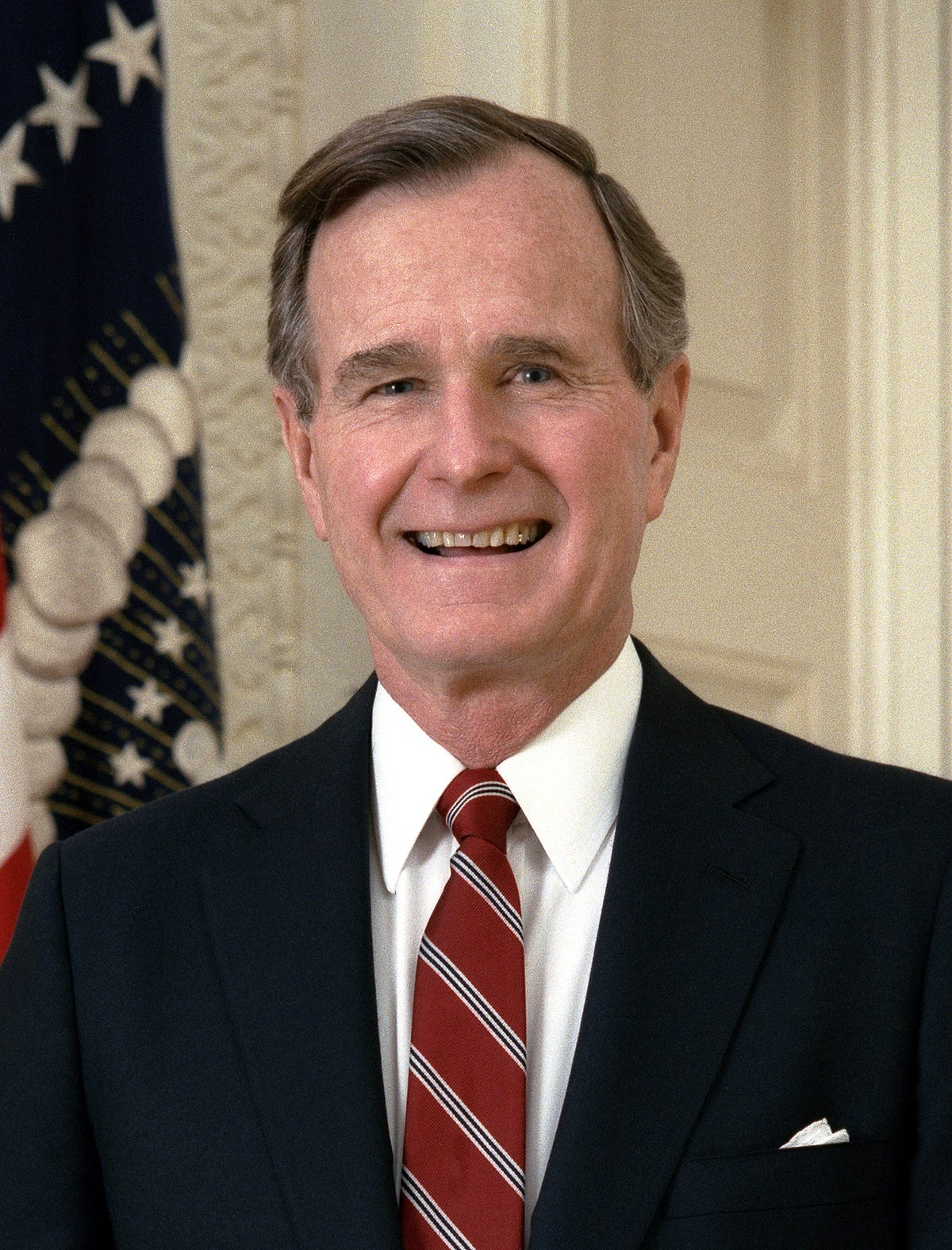 In 1989, George H.W. Bush became the 41st U.S. president
Over the course of the previous 32 years, Bush had been a Congressman, an ambassador, and director of the CIA
Prior to that, he had worked in the oil business in Texas and had been a bomber pilot in WWII
In the 1980s, Iraq had a devastating war with Iran, over 1 million people died on each side
The U.S. helped arm both sides at different times in the war
At the end of the war in 1988, Iraq had a lot of debt - especially to its rich neighbors, Saudi Arabia & Kuwait 
Iraqi president Saddam Hussein asked Saudi Arabia & Kuwait to forgive Iraq’s debt  - they refused
Hussein started making various complaints against Kuwait, saying that they should belong to Iraq and that they were exceeding OPEC quotas and other charges
The Persian Gulf War
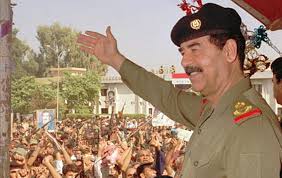 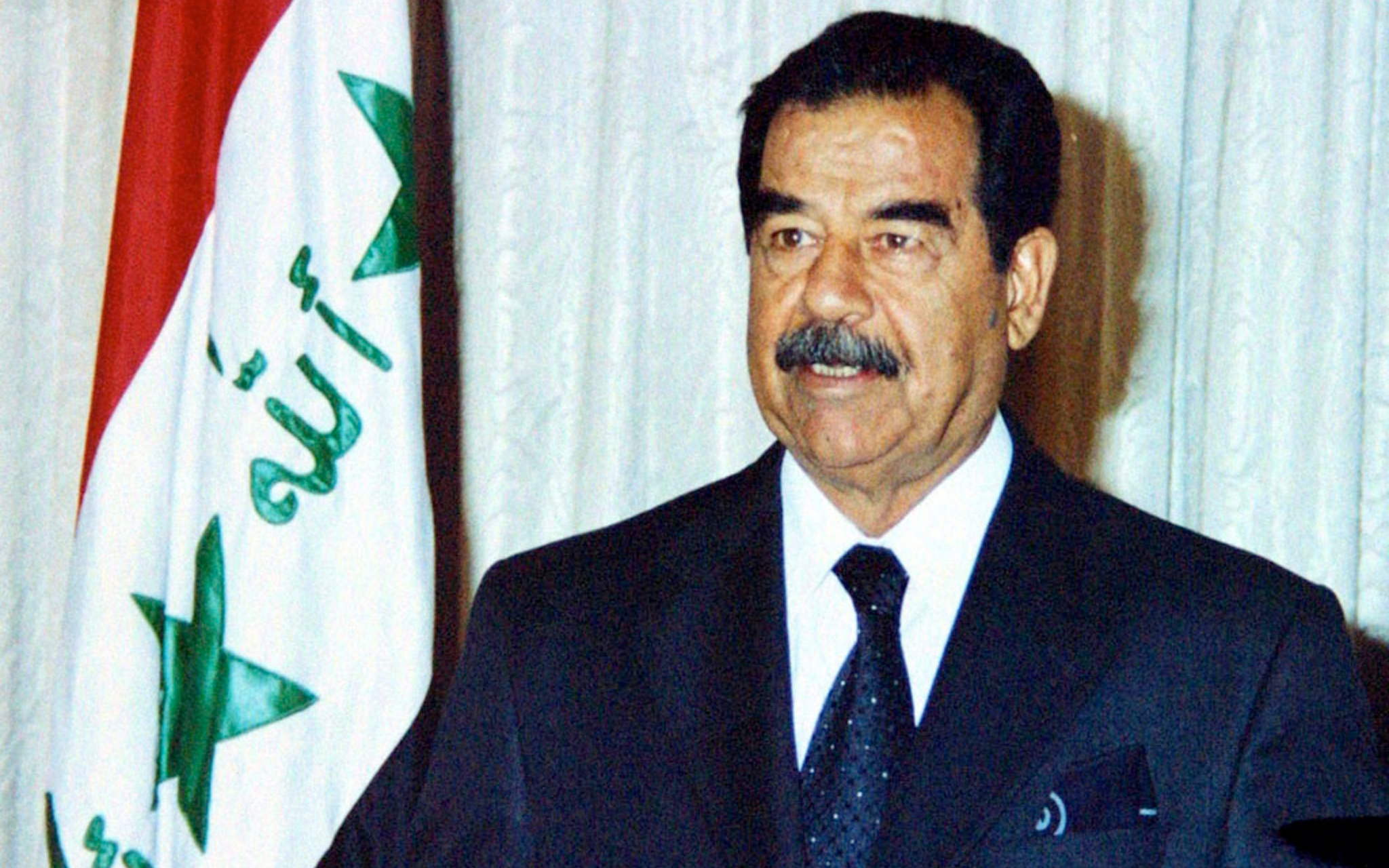 What does the Middle East have that is super important to the U.S.?
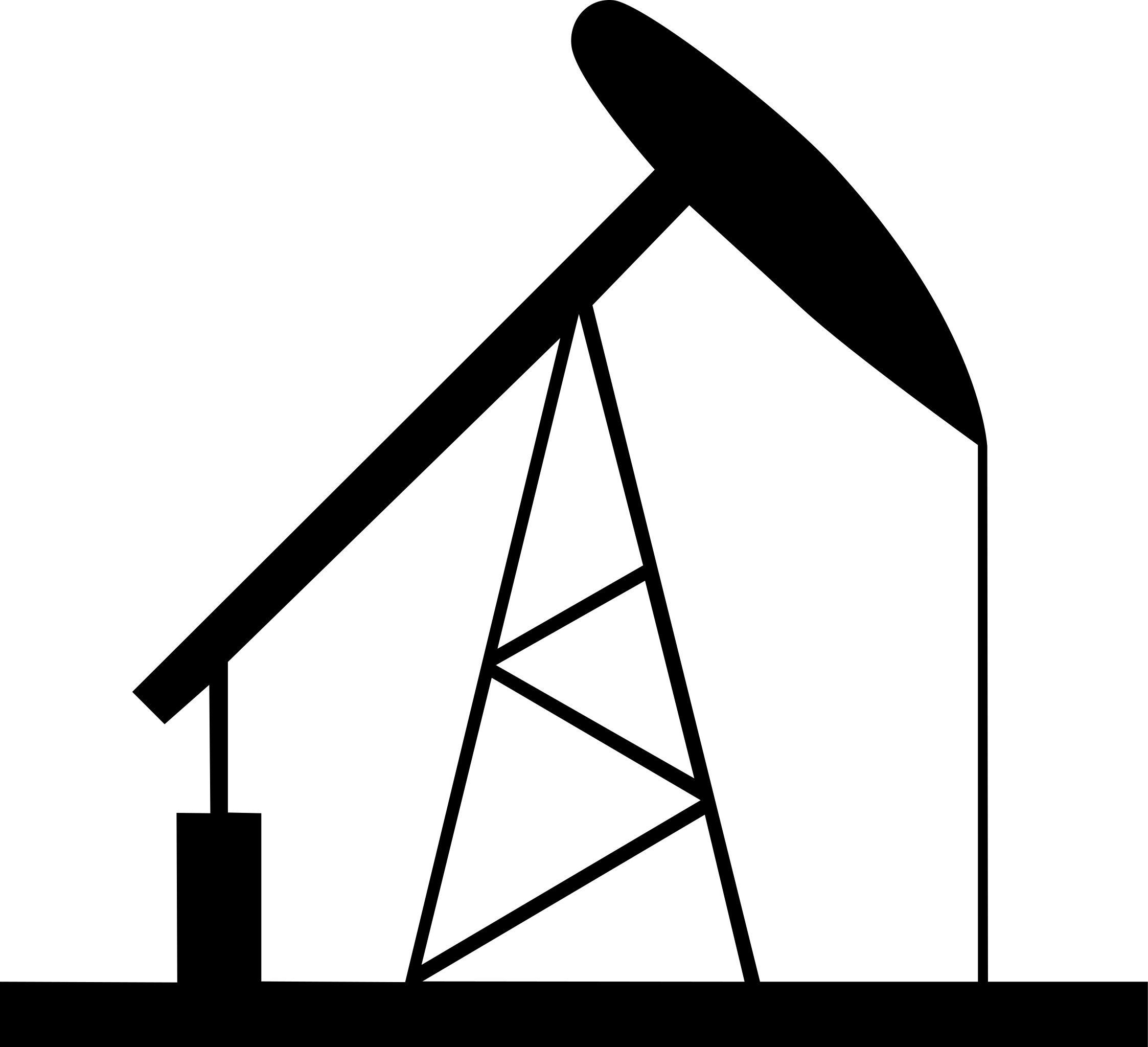 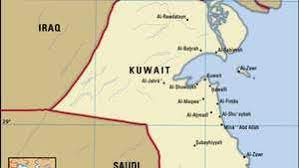 The Persian Gulf War Con’t
Hussein demanded $10 billion in reparations from Kuwait
Kuwait responded by offering $9 billion
1990: Iraq leader, Saddam Hussein,  invaded Kuwait and refused the U.N’s request to withdraw
U.N. sent forces (under the leadership of the U.S.) to Iraq
Within 12 hours, Kuwait was essentially defeated
The U.N. made various resolutions against Iraq, culminating in an order for Iraq to leave Kuwait by January 15, 1991, or face military force
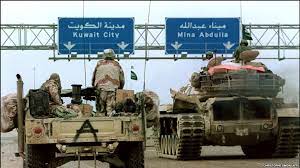 Desert Storm & Shield
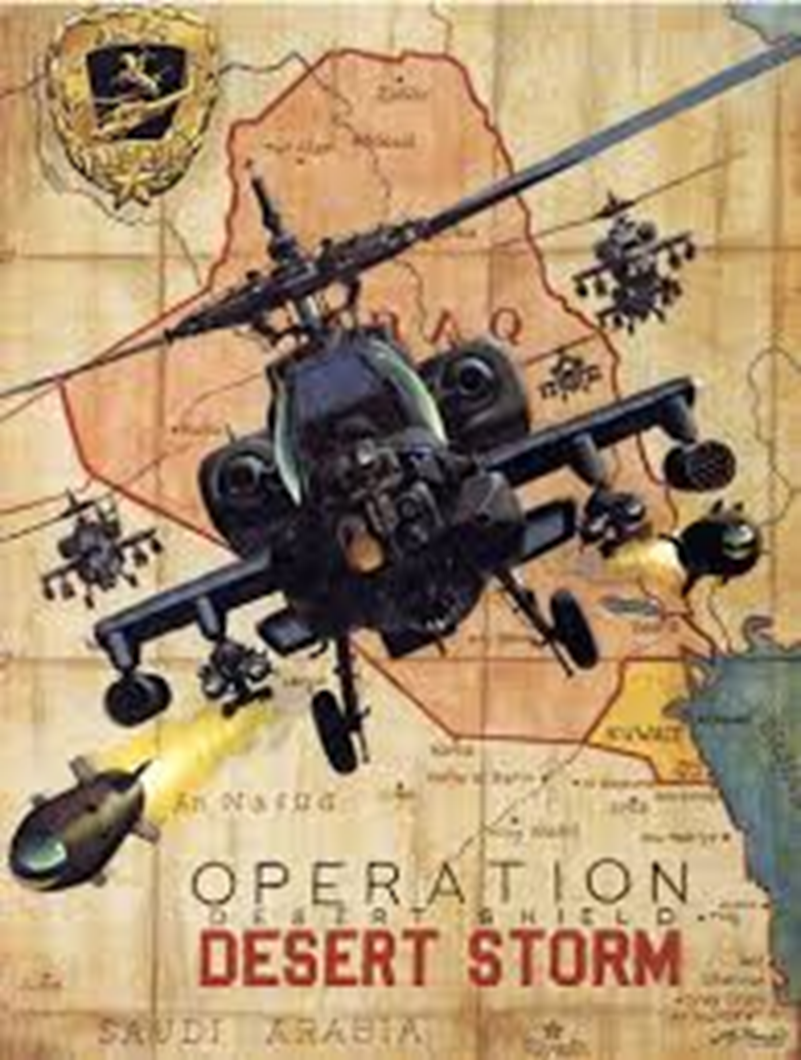 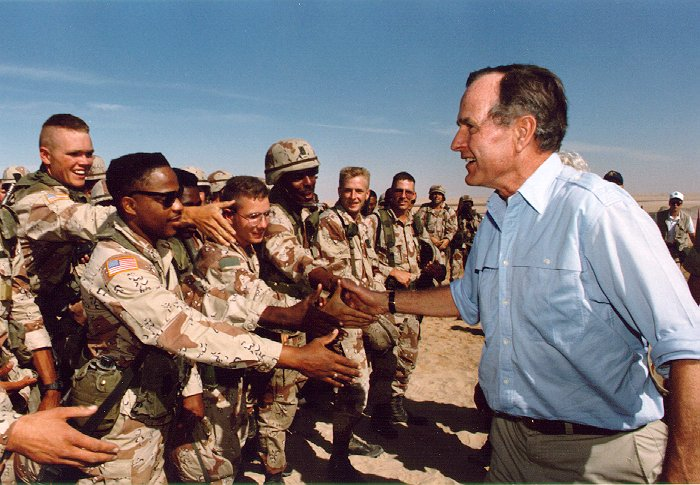 Operation Desert Shield:
On August 7, 1990, U.S. forces massed on the border between Saudi Arabia & Iraq/Kuwait
Meant to protect the valuable Saudi oil fields and liberate the people of Kuwait
Lasted 6 months and ended when Hussein agreed to remove all Iraqi troops and pay Kuwait for damages
The U.S. then began building a coalition of forces from 34 different countries (eventually 900,000 troops)
Operation Desert Storm, an air campaign began on January 17, 1991 
Followed by a full scale invasion on February 24th - 100 hours later, President Bush called a cease-fire    the war was over
On February 25th, Kuwait was officially liberated from Iraq
The coalition did not go on to conquer Iraq
*Helped ease some wounds to American pride after Vietnam
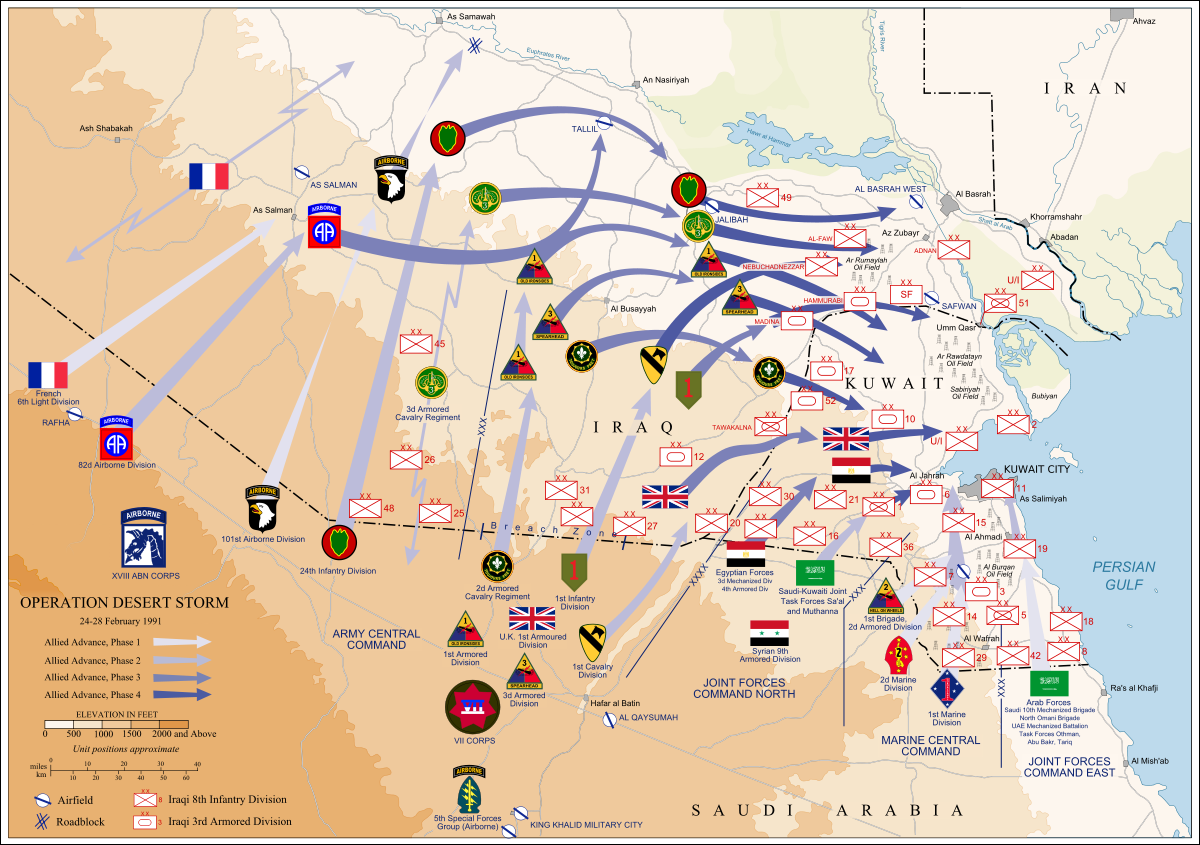 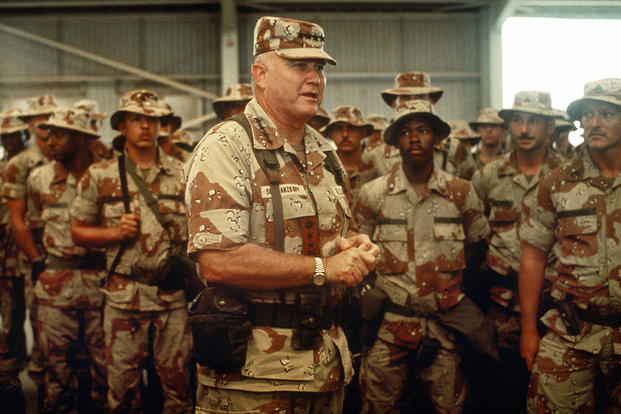 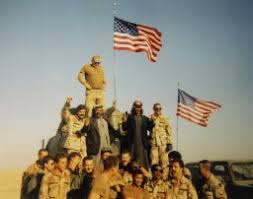 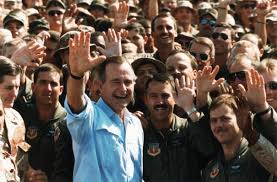 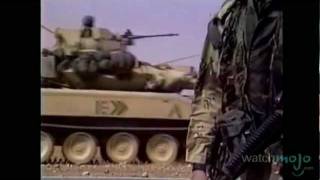 The Gulf War was the first “televised” war, allowing people around the world to see actual footage of combat
CNN was catapulted to success by being the only news network able to broadcast from within Iraq during the initial bombing campaign
Unlike Vietnam, the U.S. military exercised strict control over the media - hand-picking journalists to visit the front lines
Made sure most of their information came from military briefings
Even censoring some reports before they could get back to the U.S.
Gulf War & The Media
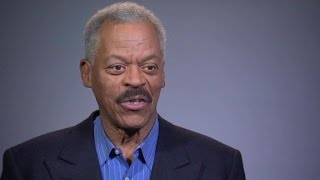 Humanitarian Aid to Somalia, Africa
1992: President Bush began a humanitarian airlift of food and supplies to war-torn Somalia in N.E. Africa where millions faced starvation
When warlords and bandits continued to steal and threaten food shipments, Bush sent in U.S. troops in his final month of presidency
Regarded as a success as it created a protected environment for conducting humanitarian operations
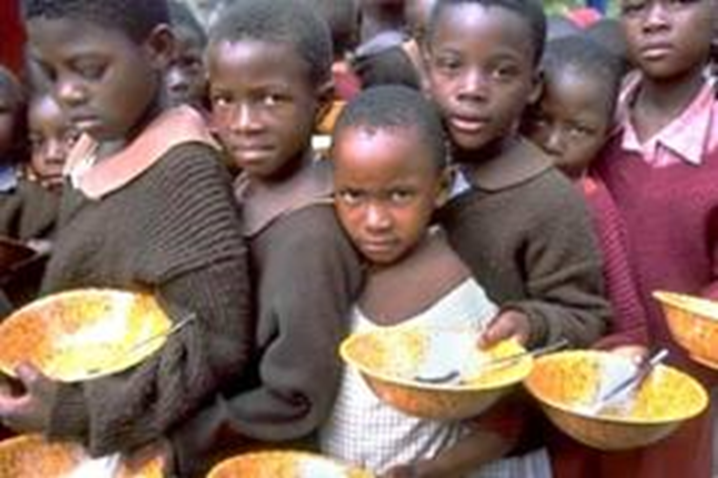 Domestic Policy
1992 Election
1992 candidates: George H.W. Bush, Ross Perot, & Bill Clinton
Voters punished Bush for raising taxes, the budget, and post-war recession
H. Ross Perot (3rd party)
Wealthy Texas businessman ran as an independent party
Argued he was uncorrupted by election system
People became DISCONTENT with major political parties
Voters mobilized to support a THIRD party
Third party becomes competition (Bush lost votes to Perot)
Major parties address ISSUES from third party
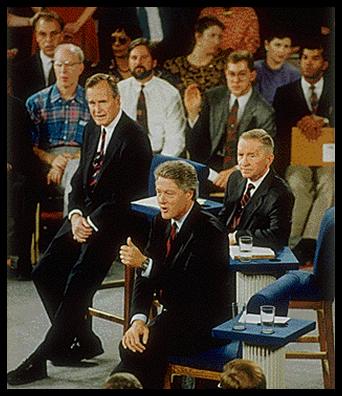 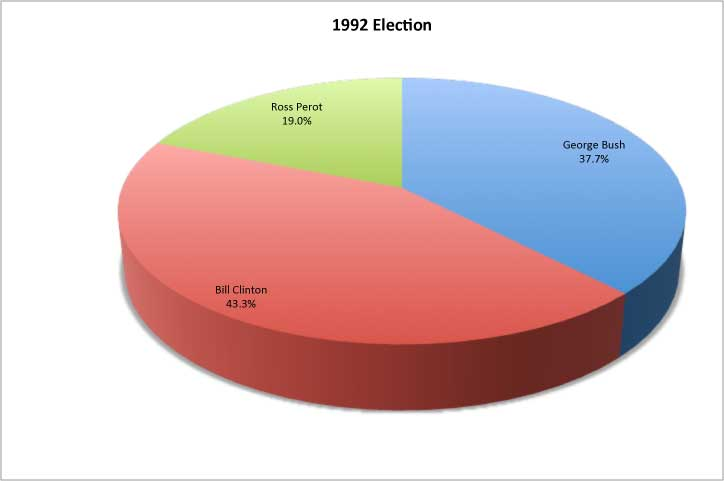 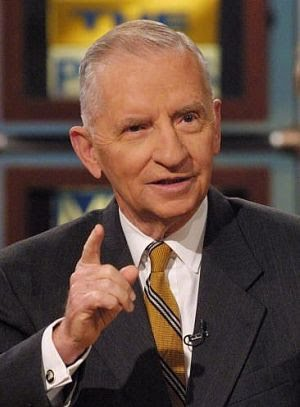 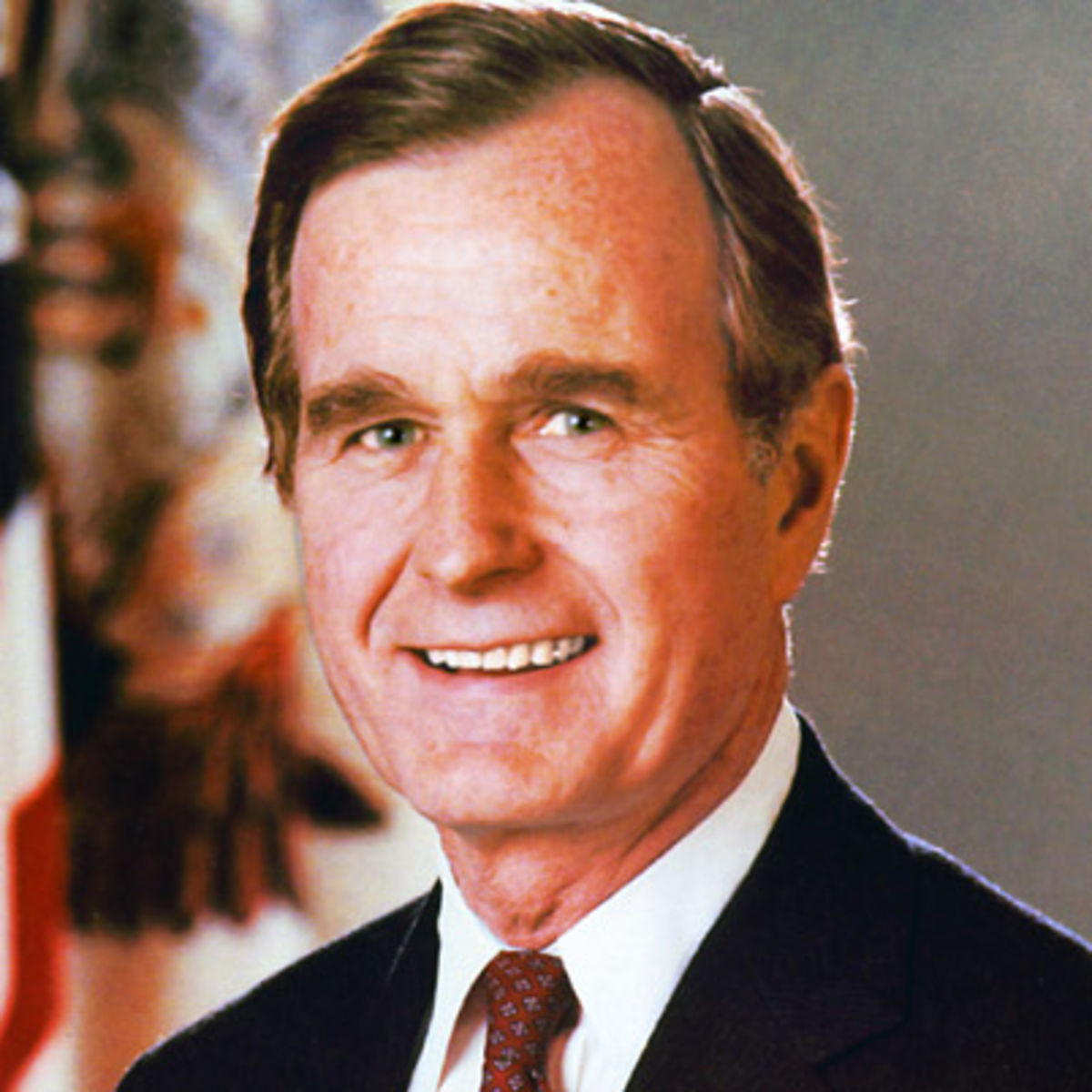 SPOILER
PEROT STOLE CONSERVATIVE VOTES FROM BUSH
Perot 20%
BUSH 37%
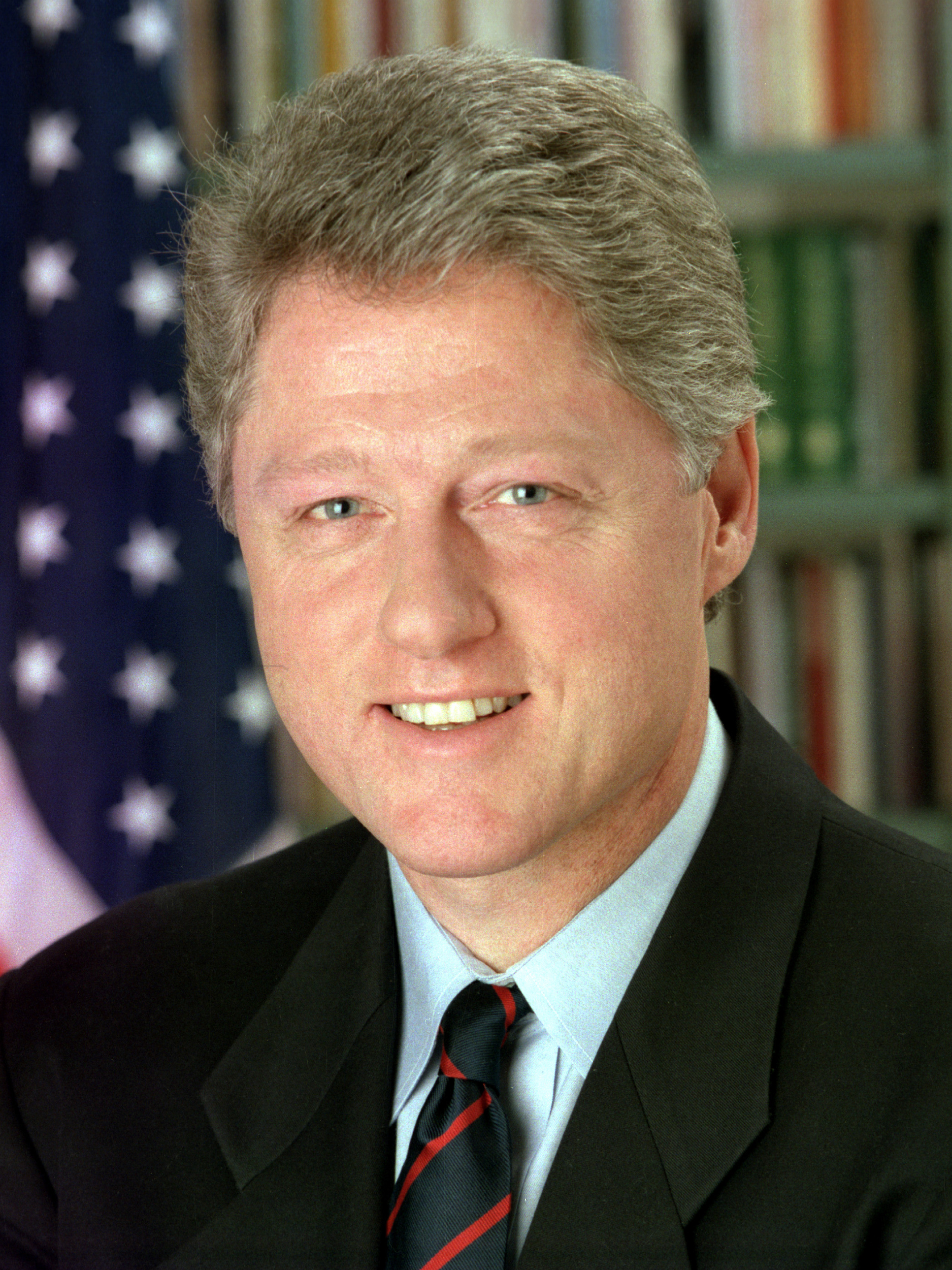 CLINTON 43%
1992 PRESIDENTIAL ELECTION: PERCENT OF VOTES
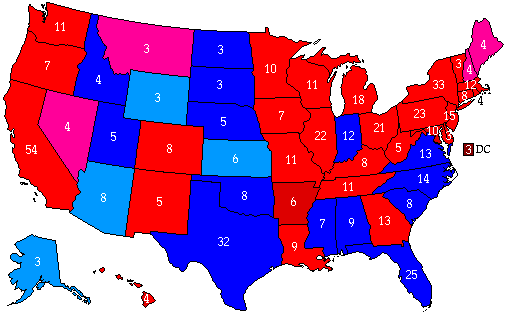 Americans with Disabilities Act
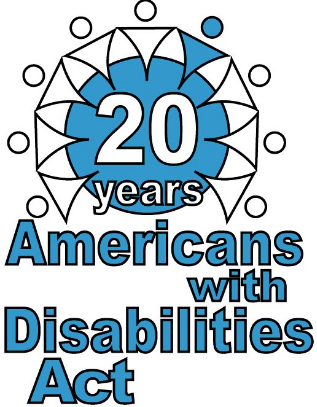 Mandates were created over states and private businesses
Deals with individuals with disabilities in all areas of life
George H. W. Bush (Body being transported)
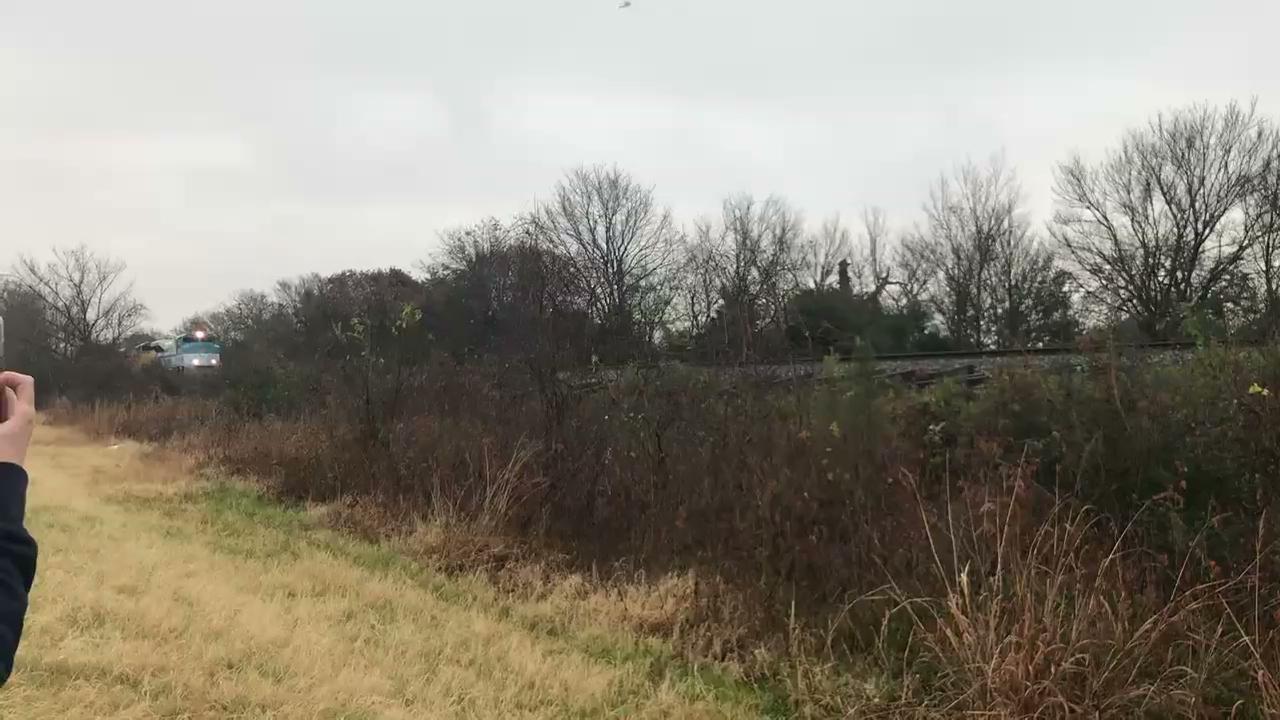 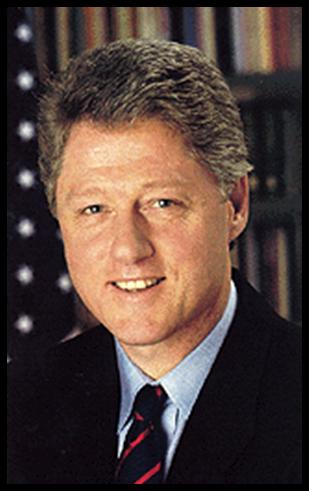 William “Bill” Jefferson Clinton
Ex-governor of Arkansas
Came from a single-parent home
1st baby-boomer president	
1st Southern Democrat since Civil War
Avoided Vietnam draft
Drug use
Played saxophone
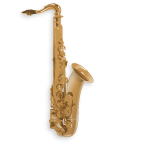 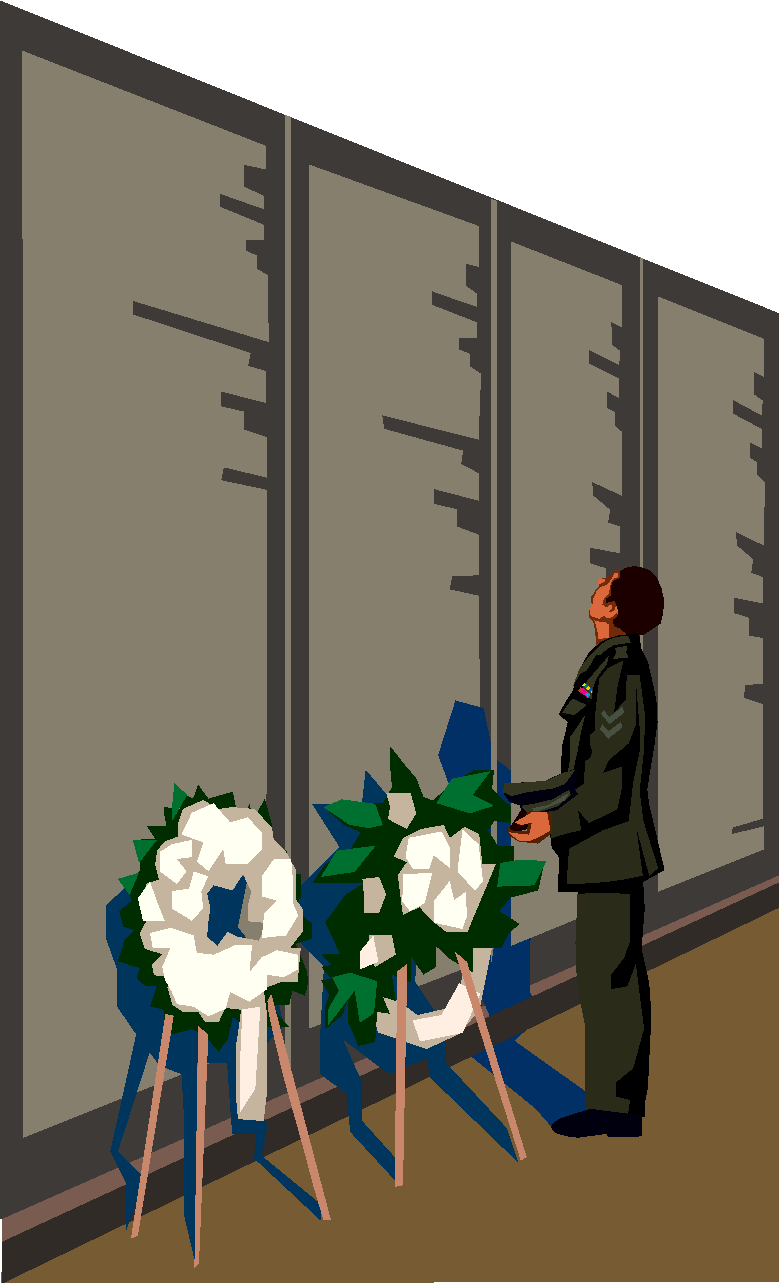 Clinton’s Domestic Policy
Contract with America (1994)
Newt Gingrich led Republican takeover of Congress
1st Republican Congress since before the Great Depression
Republicans signed pledges to achieve their goals
Balanced federal budget
Welfare reform
Middle-class tax cuts
Congressional term-limits
Less federal bureaucracy
Flag burning amendment
Clinton and Republicans block each other for much of the rest of Clinton’s presidency
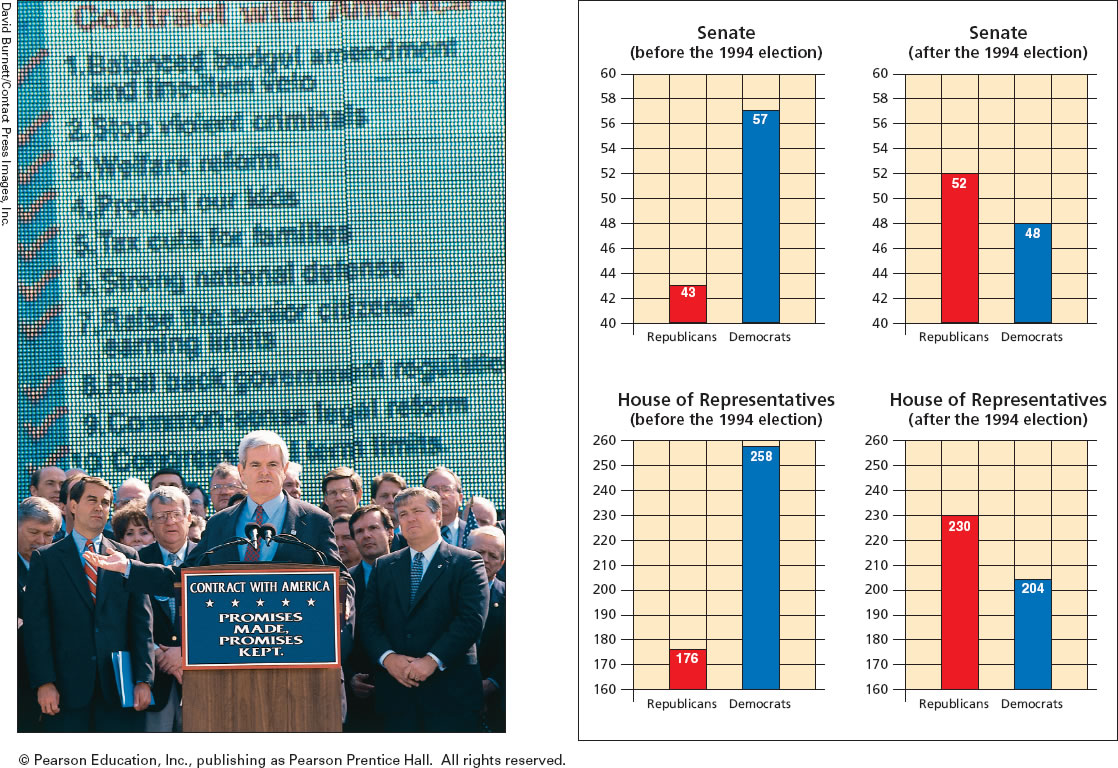 The Third Way
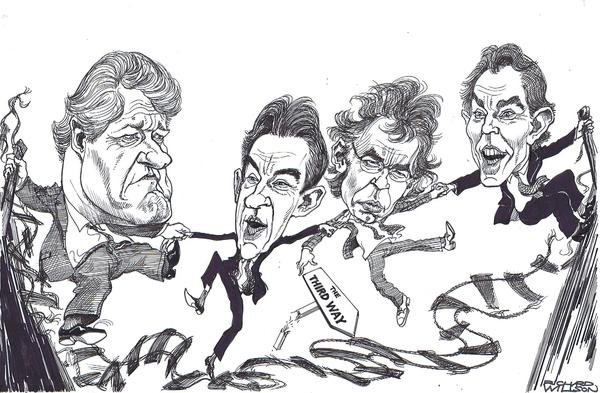 Bill Clinton’s political philosophy is often called the “Third Way”
It is a blend of conservative economic policies with liberal social policies
For instance, Clinton advocated reforming the welfare system so that it was less of a hand-out, but also pushed for a universal healthcare program
The Economy
Clinton presided over the longest period of peacetime economic expansion in American history
During his last 3 years of office, the U.S. government actually ran a budget SURPLUS instead of a deficit: $69 billion in 1998, $126 billion in 1999, & $236 billion in 2000
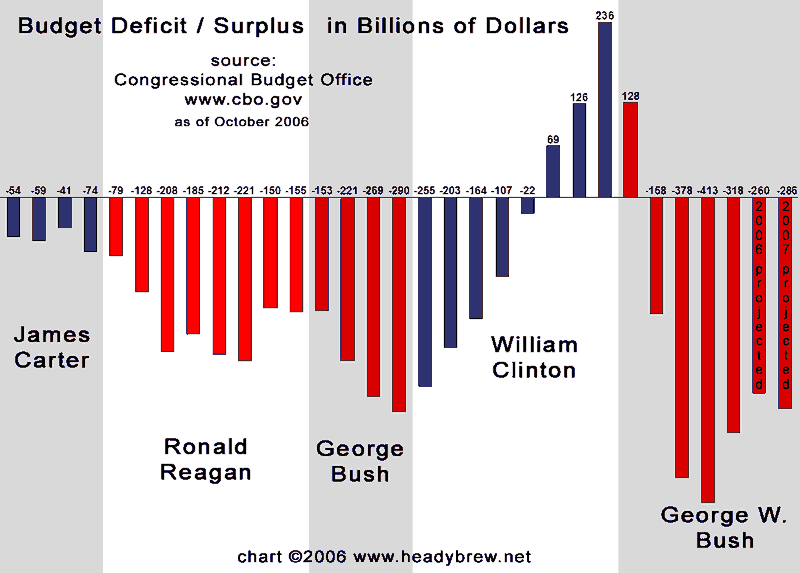 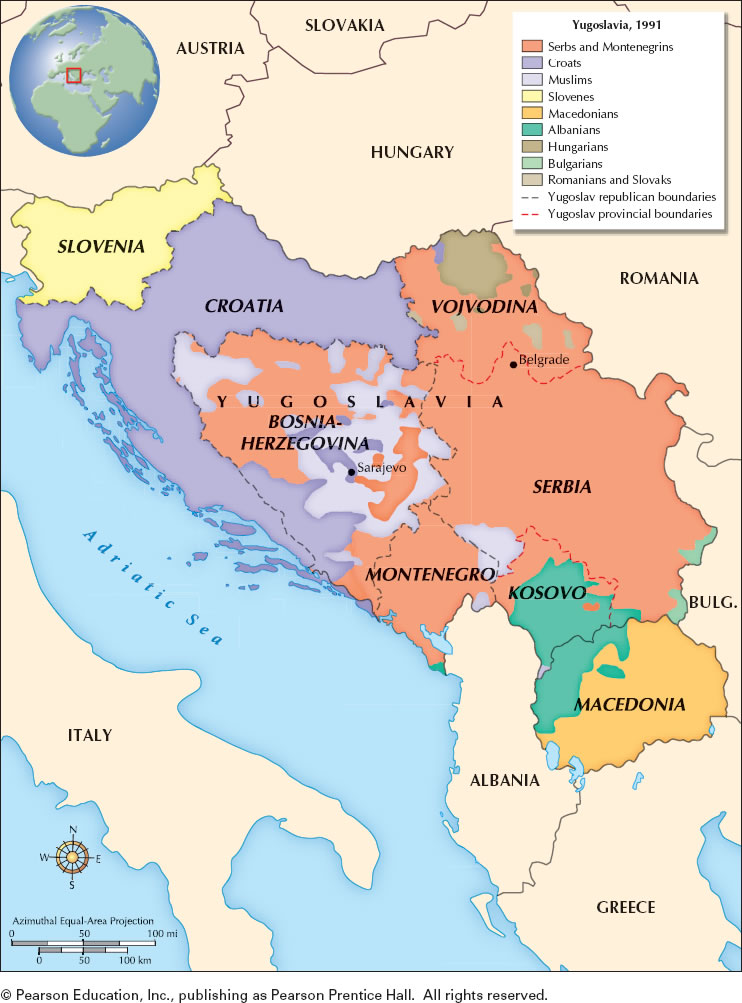 Foreign Policy: Kosovo
Kosovo (1993)
Communist Yugoslavia collapsed in 1991
Broke up into ethnic factions
Slavs in Bosnia begin to commit genocide on Muslims (200,000 are murdered)
Clinton helped negotiate a peace in Bosnia, then spearheaded the use of NATO air strikes against Serbia to stop attacks in Kosovo
Clinton’s intervention led to a compromise peace and an end to the bloodshed and killing
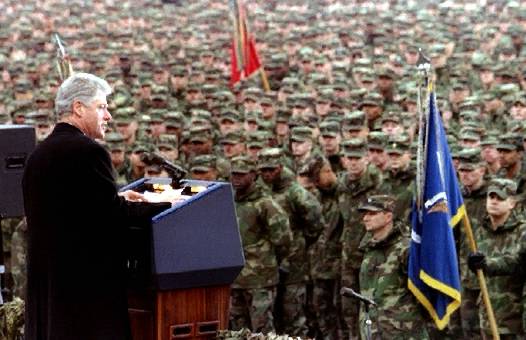 NAFTA
The North American Free Trade Agreement (NAFTA) was signed into  law by President Clinton in 1994
The agreement is between the U.S., Canada, and Mexico
It LOWERS or removes trade barriers between the nations, making it easier for each country sell its goods to the others
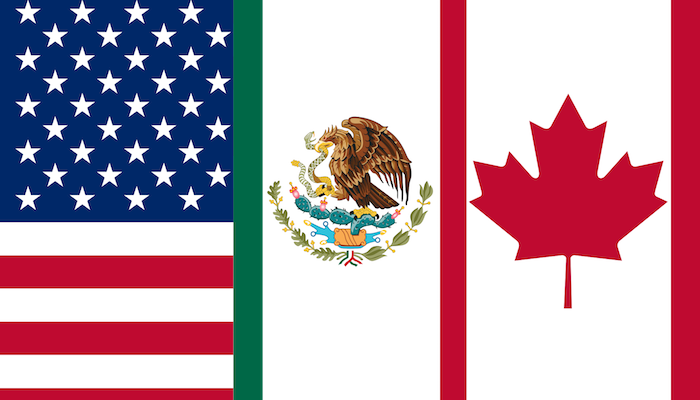 World Trade Organization (WTO)
1995:
Sets standards for trade
Has helped China adopt more democratic reforms
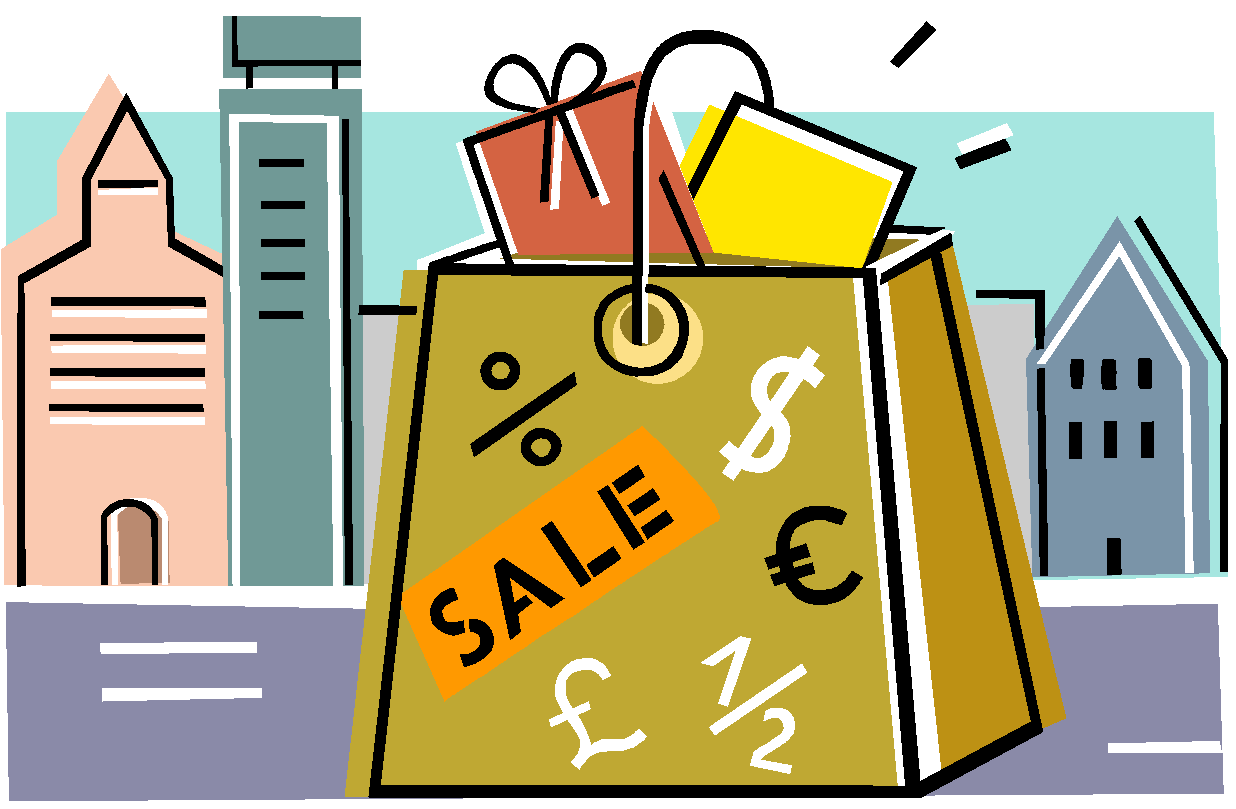 Other Accomplishments
Normalized trade relations with China
Family Medical Leave Act: requires large employers to allow employees unpaid medical leave
Don’t Ask, Don’t Tell - made it somewhat easier for gays to serve in the military
Launched first presidential website, whitehouse.gov
Brady Bill: five day waiting period to buy handguns
Led NATO attack to free Kosovo from genocide with zero combat casualties
First Democratic president since FDR to be elected twice
Had the highest outgoing approval rating since FDR (68%)
THE Scandal and Impeachment
Throughout his years of public service, Clinton was periodically the subject of scandals, most of them sexual 
The biggest scandal occured in 1998, involving a White House intern named Monica Lewinsky
During a sexual harassment lawsuit filed against Clinton by Paula Jones, Lewinsky and Clinton both testified that they had NOT had sex with each other - both lied under oath
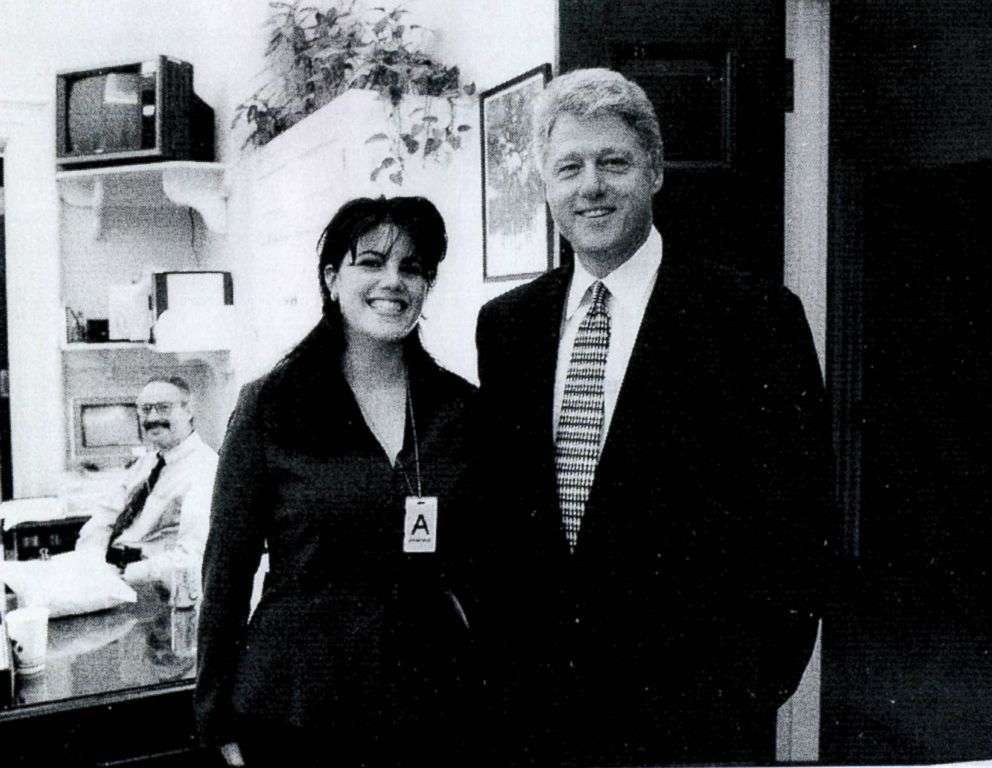 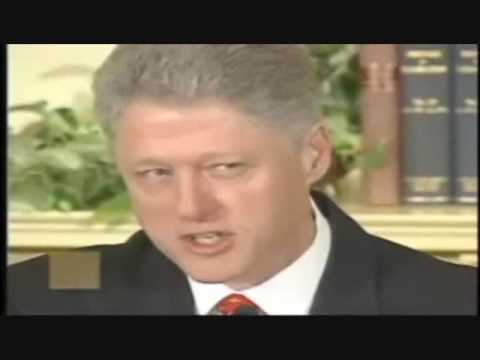 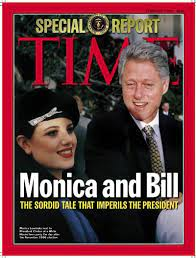 Impeachment
Clinton was impeached on charges of perjury and obstruction of justice
Clinton then admitted that he had an inappropriate relationship with Lewinsky but maintained that he hadn’t technically lied
The Senate found him NOT guilty on both charges and so he remained president